Figure 1. Trial profile in this study.
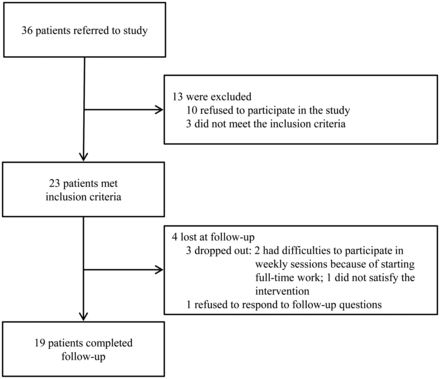 Jpn J Clin Oncol, Volume 42, Issue 12, December 2012, Pages 1168–1174, https://doi.org/10.1093/jjco/hys158
The content of this slide may be subject to copyright: please see the slide notes for details.
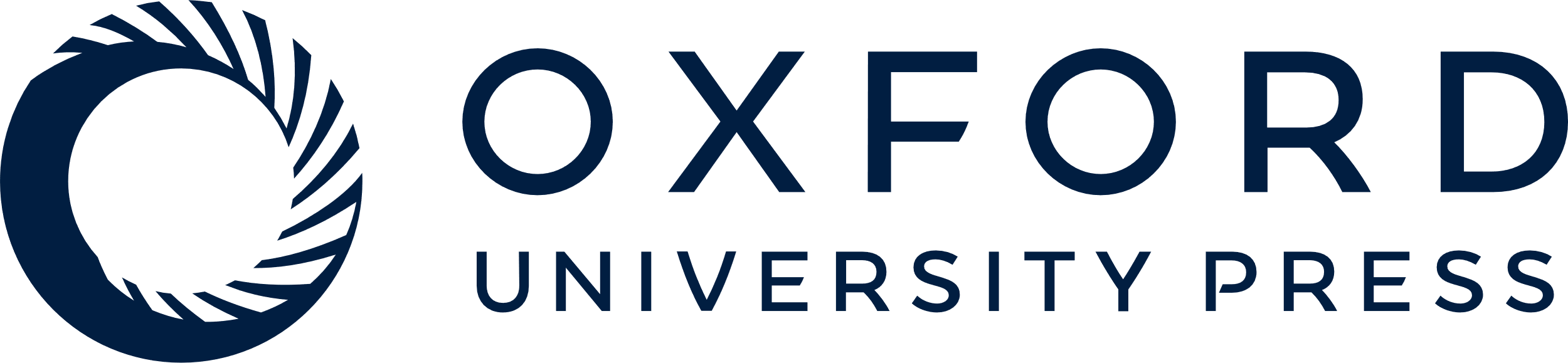 [Speaker Notes: Figure 1. Trial profile in this study.


Unless provided in the caption above, the following copyright applies to the content of this slide: © The Author 2012. Published by Oxford University Press. All rights reserved. For Permissions, please email: journals.permissions@oup.com]